Determine HIV -1/2 Rapid Test
(For use with whole blood, serum, or plasma)
Store kit:  
2 - 30° C
Check kit before use. Use only items that have not expired or been damaged.
Bring kit and previously stored specimens to room temperature prior to use.
Always use universal safety precautions when handling specimens.  Keep work areas clean and organized.
This outline does not replace the product insert or your standard operating procedure (SOP).
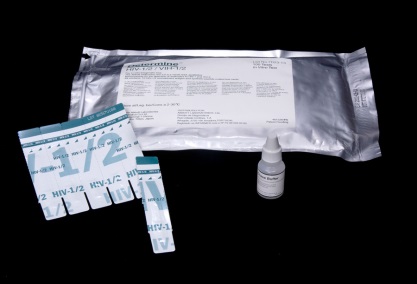 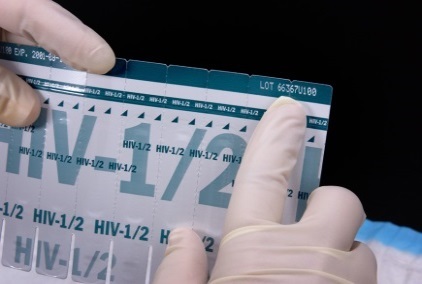 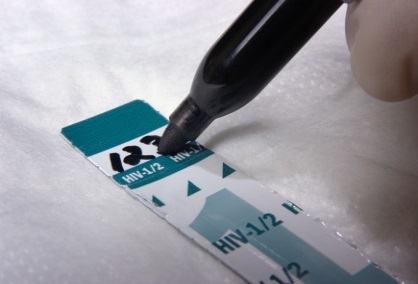 Label the test strip with client ID number.
Collect all necessary supplies.
Use 1 strip per client. Record lot # and expiry date in the register.
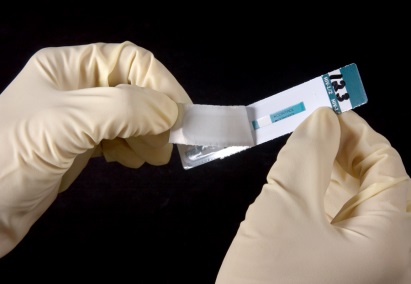 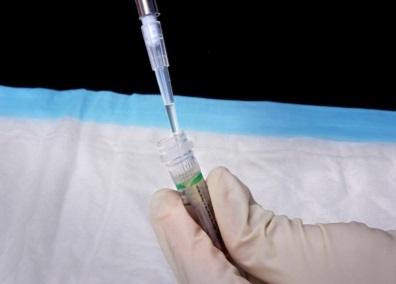 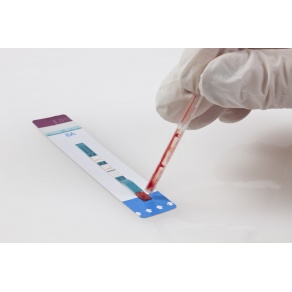 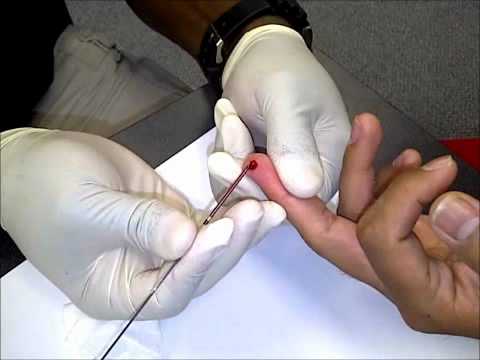 Apply the specimen to the absorbent pad on the strip.
Collect  50 µl of specimen using either a capillary tube or precision pipette.
Pull off the protective foil cover.
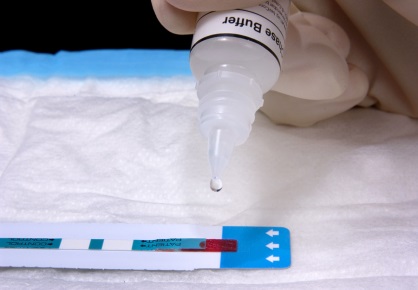 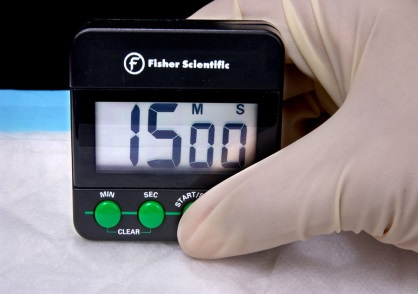 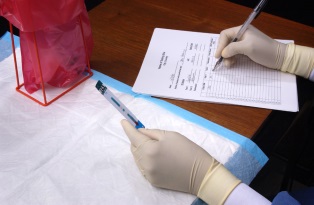 For whole blood only add drop of chase buffer to the specimen pad.
Read and record the results and other pertinent info on the worksheet.
Wait 15 minutes (no longer than 60 minutes) before reading the results.
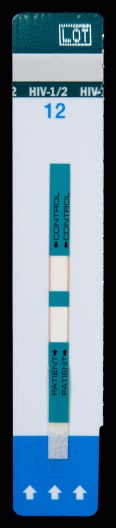 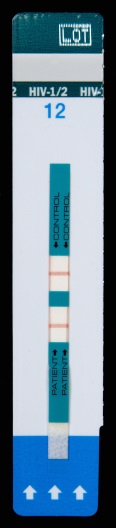 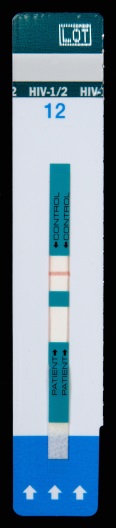 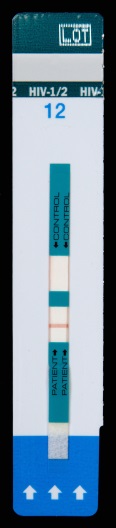 Reactive
2 lines of any intensity appear in both the control and patient areas.
Non-reactive
1 line appears in the control areaand no line in the patient area.
Invalid
No line appears in the control area.Do not report invalid results. Repeat test with a new test device even if a line appears in the patient area.
Uni-Gold HIV -1/2 Rapid Test
(For use with whole blood, serum, or plasma)
Store kit:  
2 - 30° C
Check kit before use. Use only items that have not expired or been damaged.
Bring kit and previously stored specimens to room temperature prior to use.
Always use universal safety precautions when handling specimens.  Keep work areas clean and organized.
This outline does not replace the product insert or your standard operating procedure (SOP).
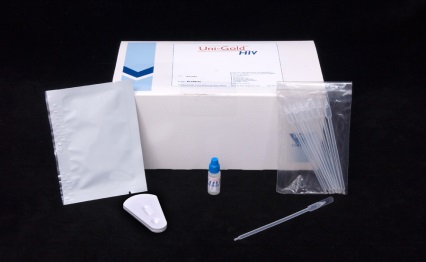 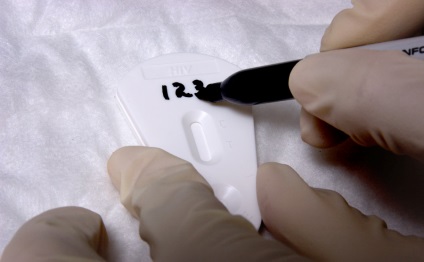 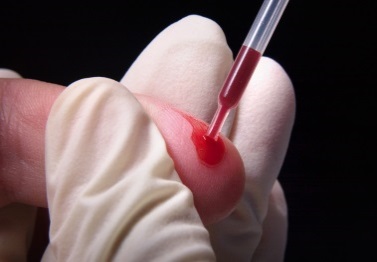 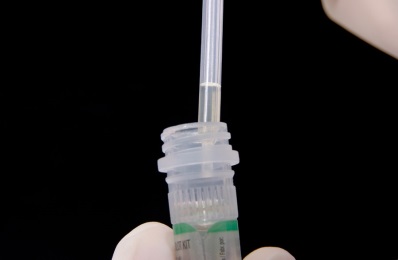 Collect test items and other necessary lab supplies.
Remove device from package and label device with client identification number.
Collect specimen  (blood or plasma or serum using the disposable pipette.
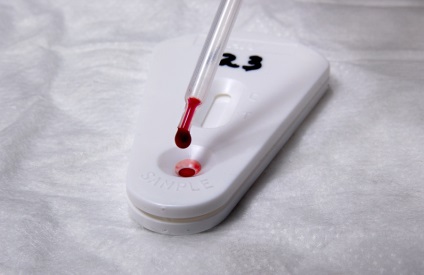 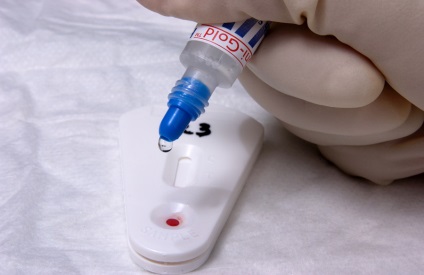 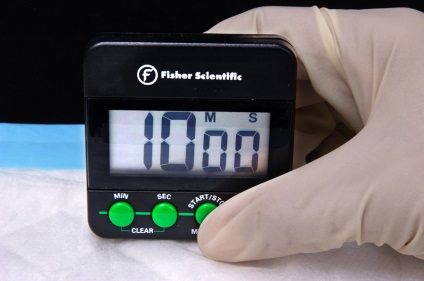 Add 2 drops (approx. 60µl) of the appropriate wash reagent to sample port.
Wait for 10 minutes (no longer than 20 min) before reading the results.
Add 2 drops (approx. 60µl) of specimen to the sample port in the device.
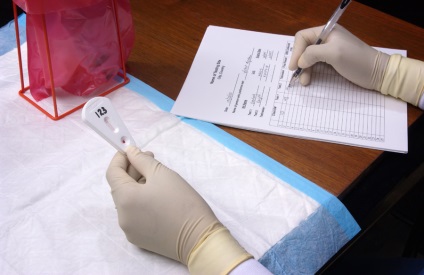 Read and record the results and other pertinent info on the worksheet.
Invalid
No line appears in the control area. Do not report invalid results. Repeat test with a new test device even if a line appears in the test area.
Reactive
2 lines of any intensity appear in both the control and test areas.
Non-reactive
1 line appears in the control area and no line in the test area.
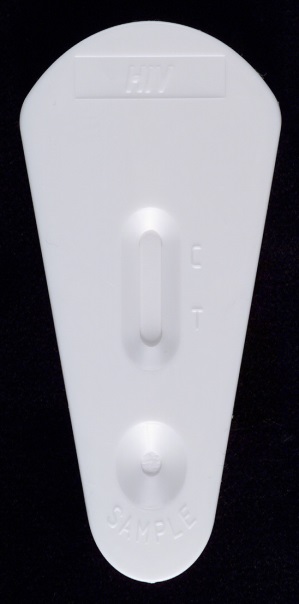 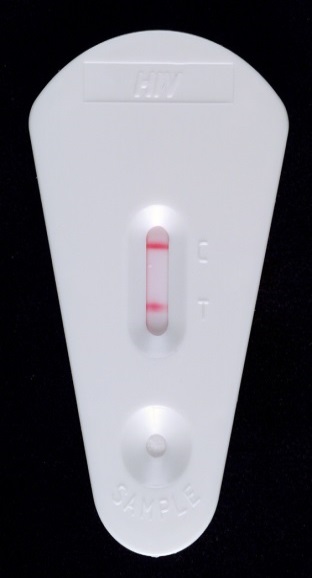 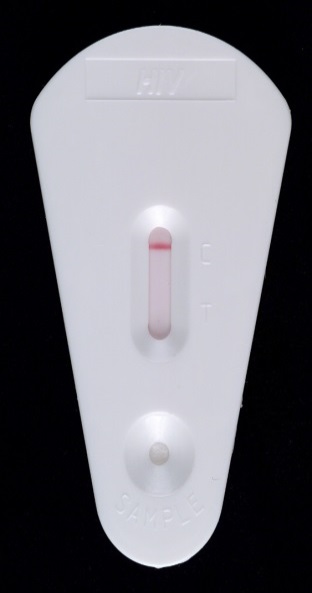 C

T
C
Bioline HIV -1/2 Rapid Test
(For use with whole blood, serum, or plasma)
Store kit:  
1 - 30° C
Check kit before use. Use only items that have not expired or been damaged.
Bring kit and previously stored specimens to room temperature prior to use.
Always use universal safety precautions when handling specimens.  Keep work areas clean and organized.
This outline does not replace the product insert or your standard operating procedure (SOP).
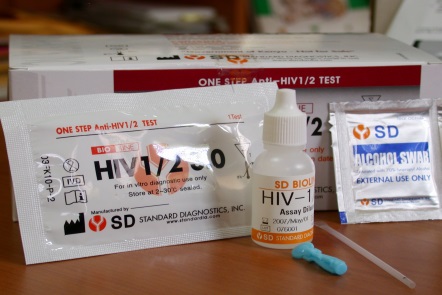 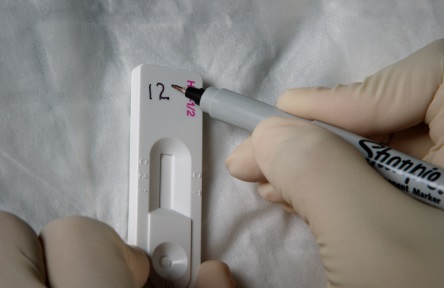 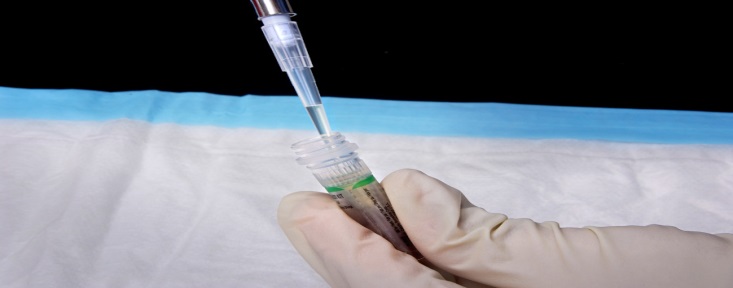 Collect test items and other necessary lab supplies.
Remove device from package and label device with client identification number.
Use a precision pipette  to collect 10 µL of serum or plasma
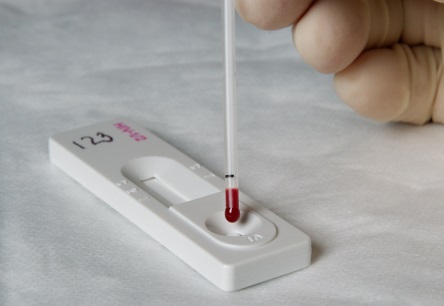 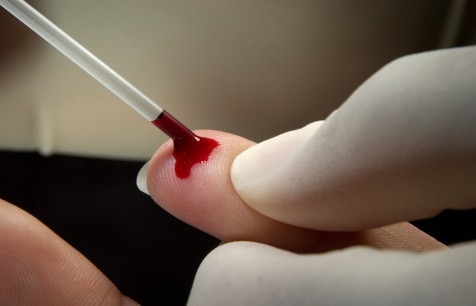 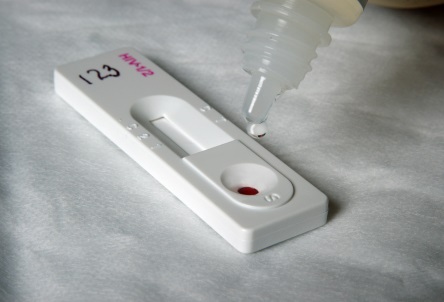 Apply the serum, plasma or whole blood specimen to the sample well of the test device.
Add 4 drops of the Assay diluent to the sample well.
Use a disposable capillary pipette to draw 20 µL of whole blood up to fill line
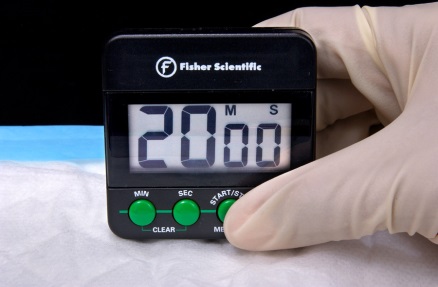 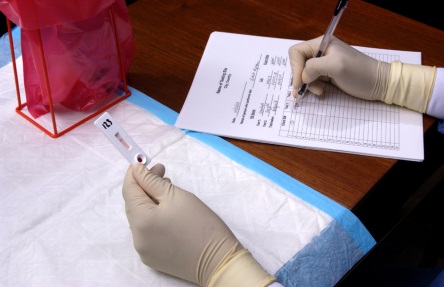 Start timer and read the test results within 10 to 20 minutes. Don’t read test results after 20 minutes.
Read and record the results and other pertinent info on the worksheet.
HIV1              HIV 2          HIV 1/2
Reactive
Presence of 2 (“C”, “1” and “2”) or 
more lines within the Result window.
Non-reactive
1 line appears in the control (“C”) area and no line in the Test area.
Invalid
No line appears in the control (“C”) area. Do not report invalid results. Repeat test with a new test device even if a line appears in the client area.
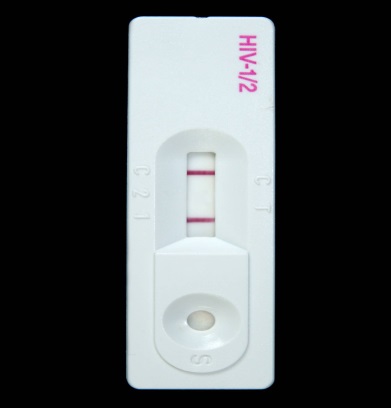 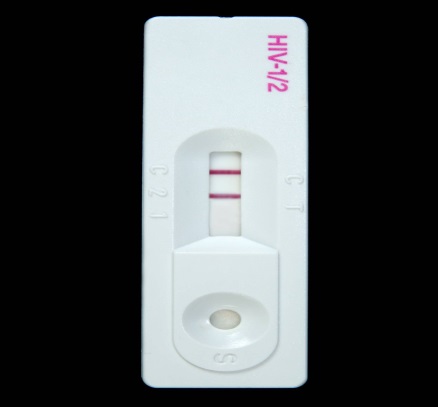 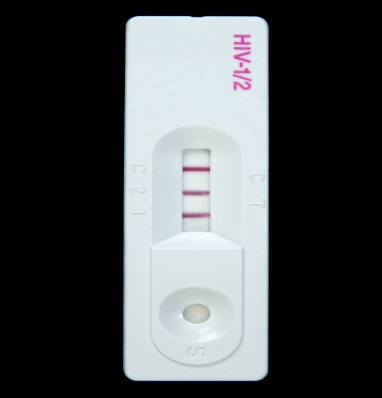 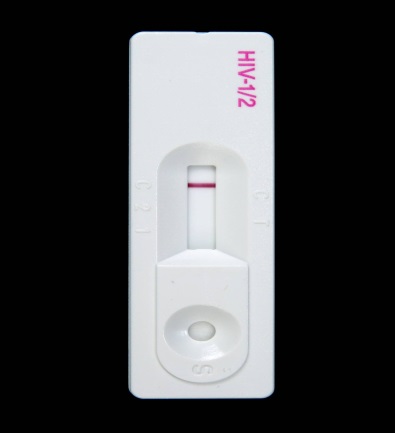 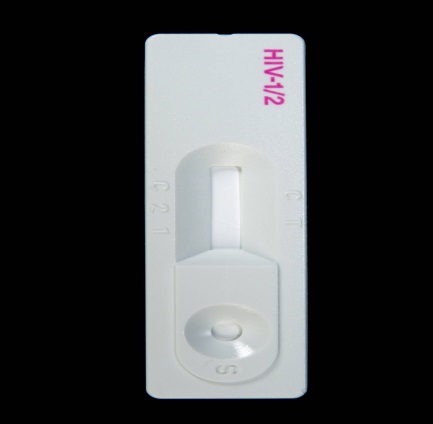 Finger Prick – JOB AID
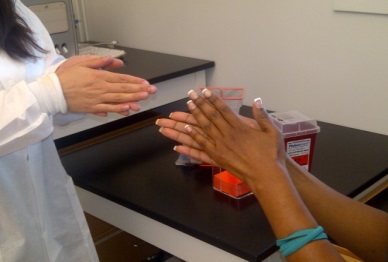 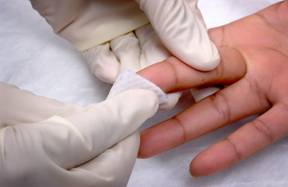 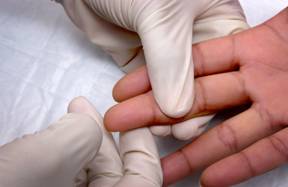 Ask client to rub/massage 
hands together.  Ensure the clients hands are warm to touch.
Disinfect fingertip. Start in the middle and work outward to avoid contamination. Allow to dry
Position hand palm-side up. Choose  least calloused finger (either middle or ring finger)
Apply intermittent pressure 
to help the blood flow
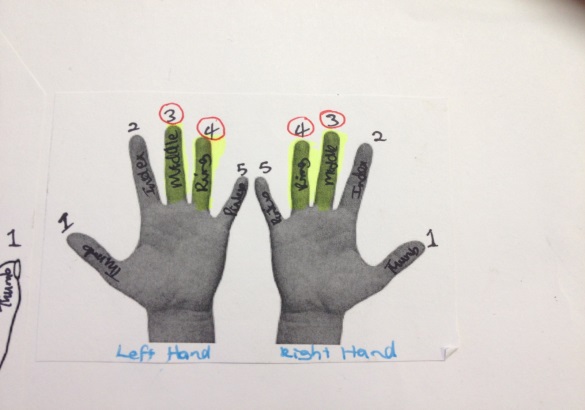 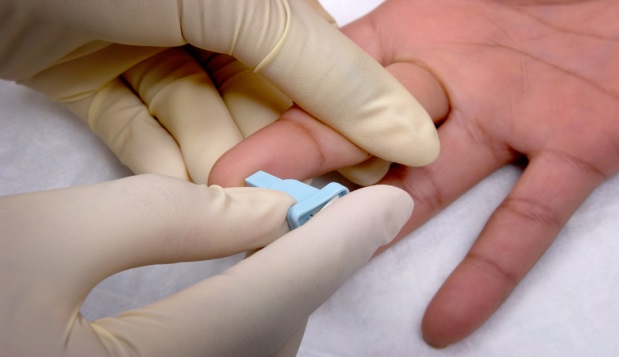 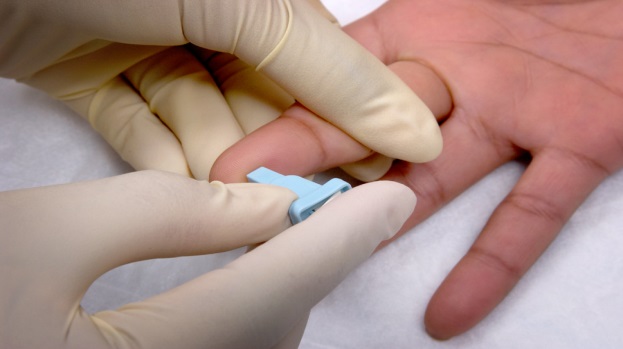 Hold the finger and firmly place a new sterile lancet off-center on the fingertip
Firmly press the lancet 
to puncture the fingertip
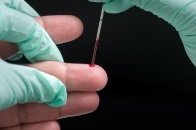 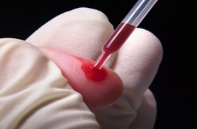 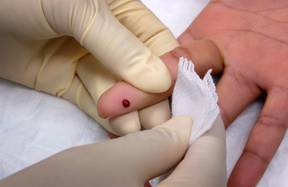 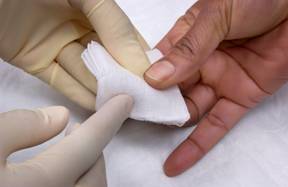 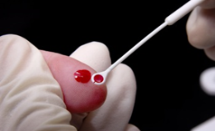 Wipe away the 1st drop of blood with  a sterile gauze pad or cotton ball
If necessary, apply intermittent pressure on opposite side of finger for blood to flow
Apply a gauze pad or cotton ball to the puncture site until the bleeding stops
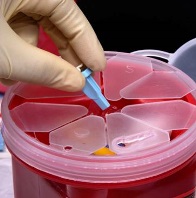 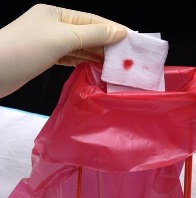 Properly dispose of all 
contaminated supplies.  Do not retrieve anything from the waste containers.
DRIED TUBE SPECIMEN (DTS) – JOB AID
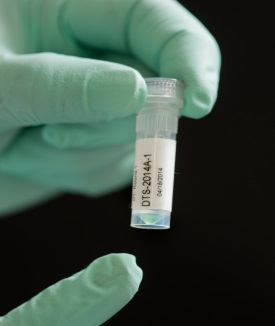 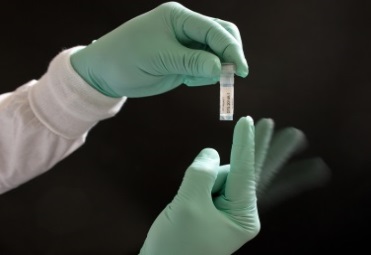 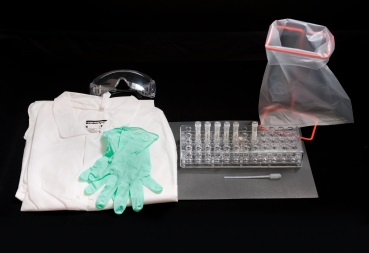 Examine tube. Make sure 
the green colored dried specimen is present and 
sits at the bottom of the tube.
If not, tap the tube until the specimen is visible at the bottom.
Collect all necessary lab supplies.
1
2
3
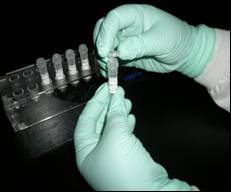 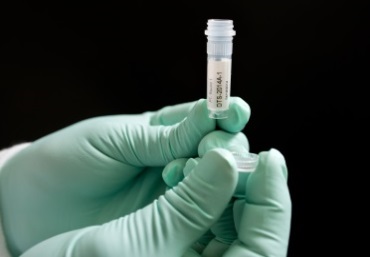 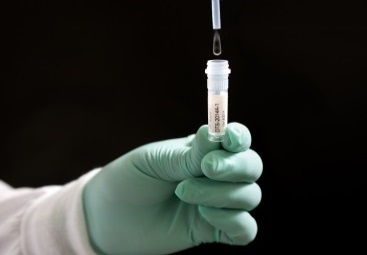 Cap the tubes.
Open the tubes only when the specimen appears at the bottom.
Using a disposable 
pipette, add 5 drops (~200µL)  of “PT buffer” 
to the dried tube specimen.
4
5
6
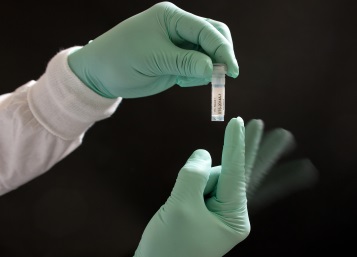 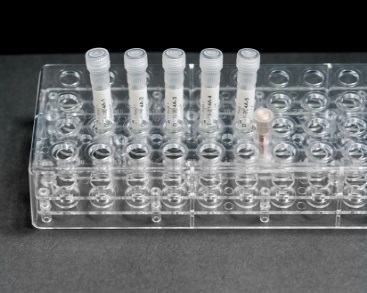 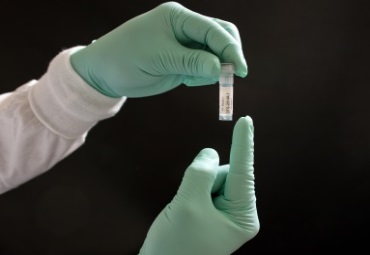 The next day, tap tubes to mix and test according to testing procedures and algorithm.
Tap the tubes to mix well.
Leave tubes standing 
upright at room temperature 
overnight.
7
8
9
Note:
Reconstitute only when you are ready to test the DTS panel the next day.
Record the results on the Results submission form and send to the reference lab.
Module 7. Proficiency Testing Programs
Handout # 7.1H1